Rozdělení minerálů
Prvky
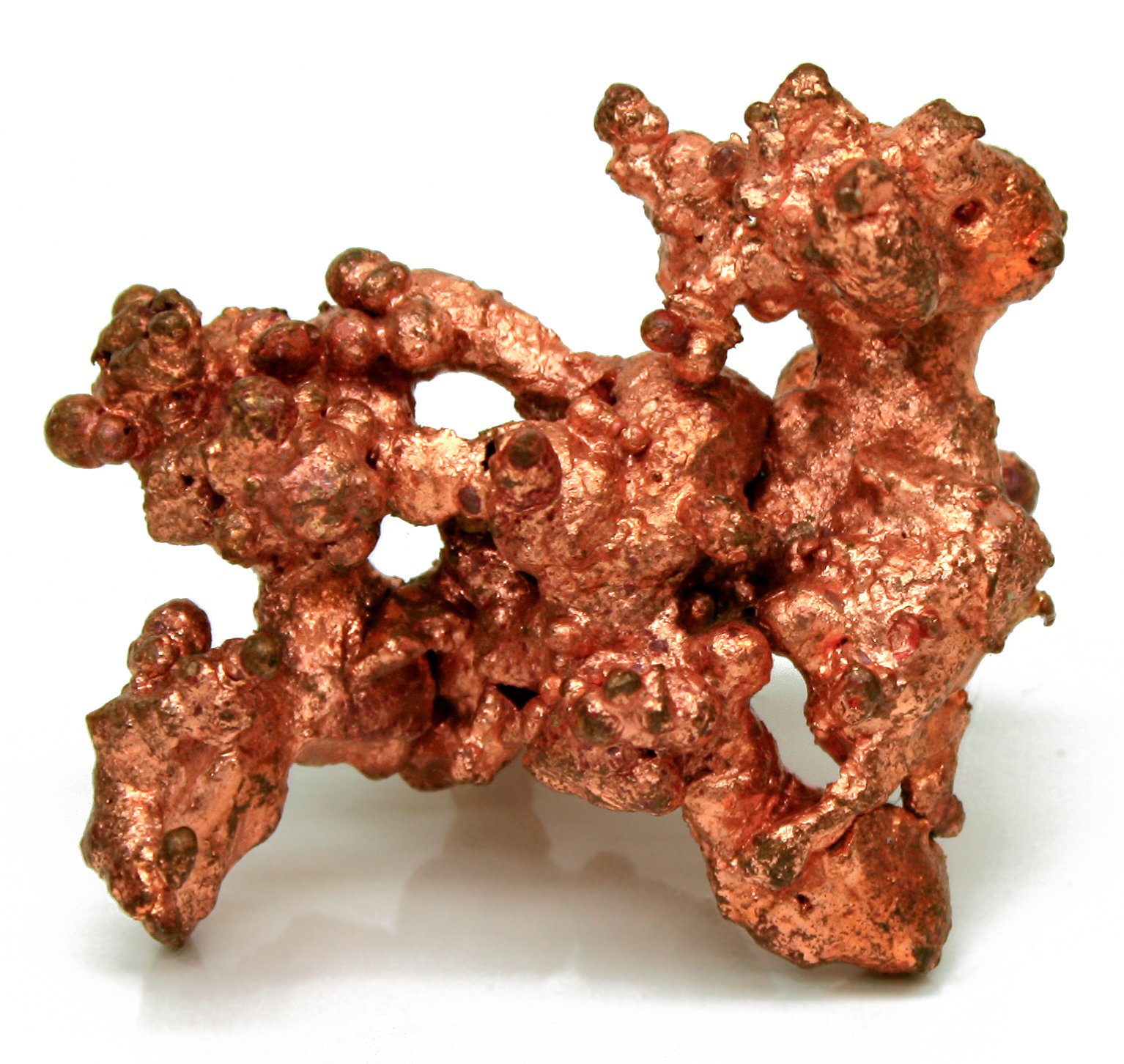 Prvky
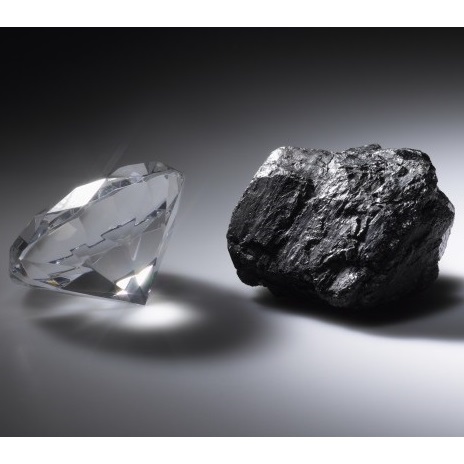 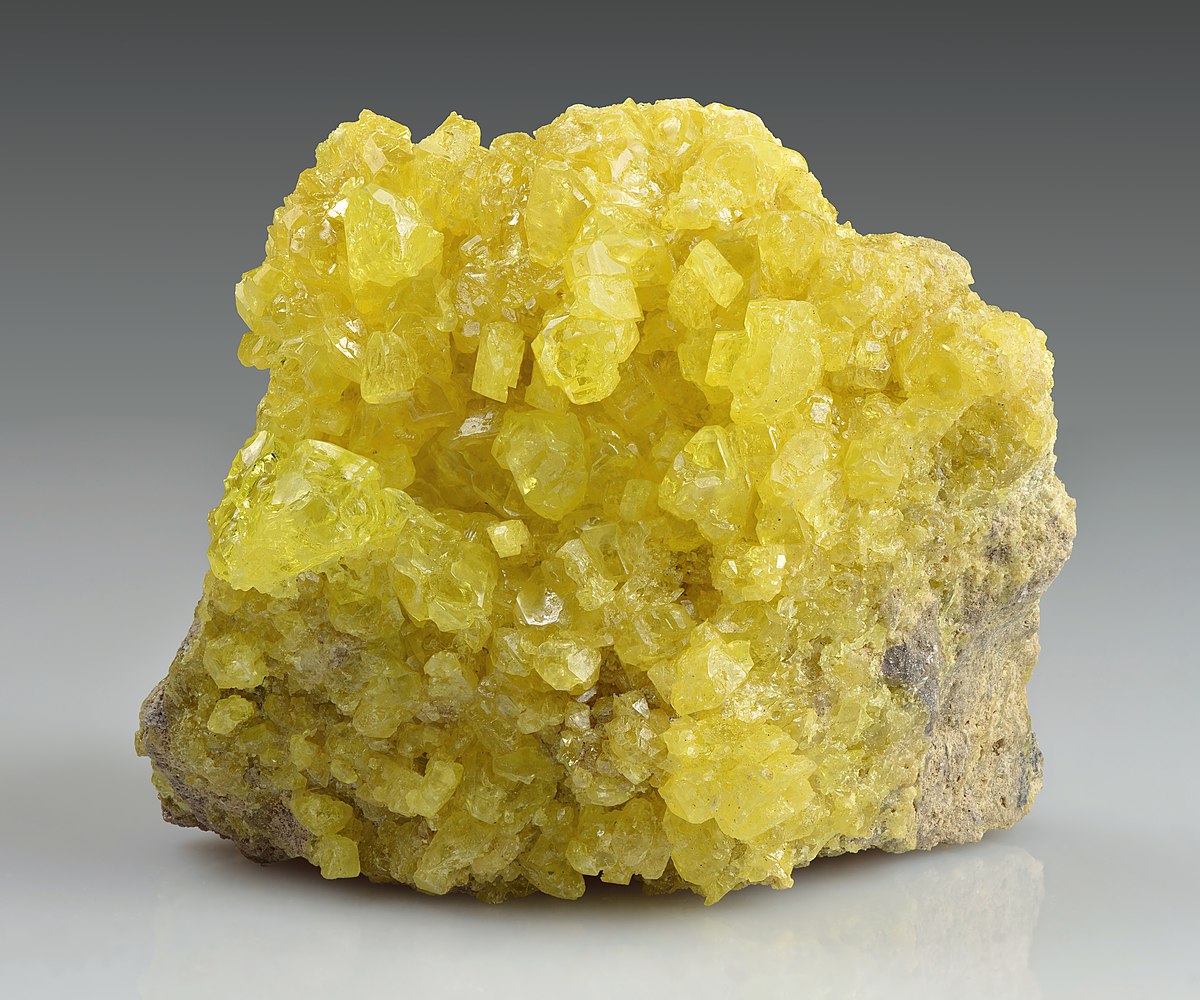 Zlato
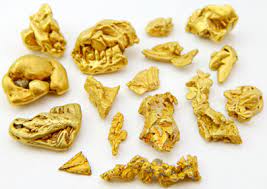 Nachází se v křemenných žilách jako drobný krystal
Naplavenina v řece – zisk rýžováním (velká hustota)
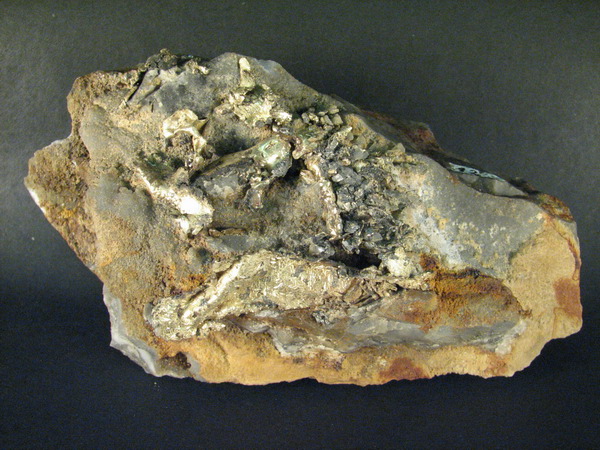 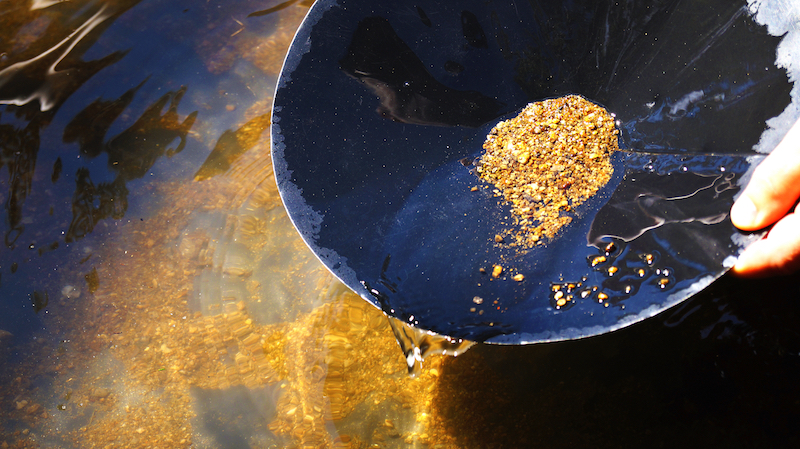 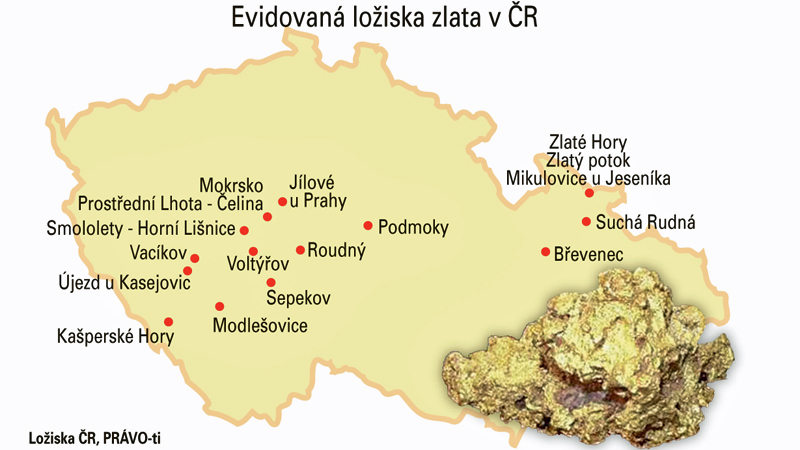 Těžba zlata
V ČR – Jílové u Prahy, Kašperské hory
Ve světě – Sibiř, Aljaška, Afrika
Použití zlata
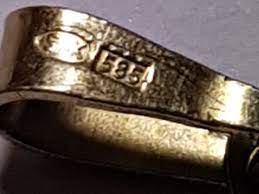 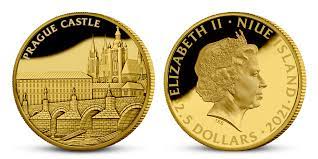 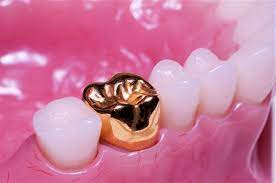 Klenotnictví, zubní lékařství, mezinárodní platidlo, mince – označení značkou PUNC 
Čistotu zlata určujeme v karátech
stříbro
Ušlechtilý kov bílé barvy
Kujný a tažný
Ze všech kovů má nejvyšší elektrickou a tepelnou vodivost
Vzácně ryzí, v přírodě nejčastěji ve sloučeninách
Těžba stříbra
V ČR v minulosti se těžilo stříbro v Kutné hoře, Jáchymově, v Příbrami a ve Stříbře
Ve světě – Mexiko, Peru, Kanada, USA
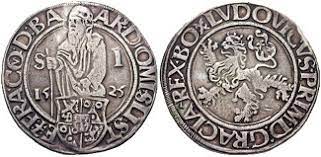 Použití stříbra
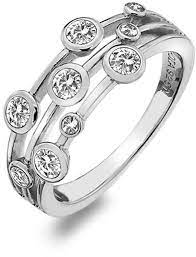 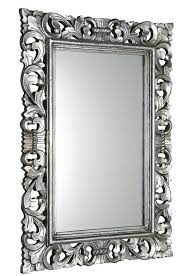 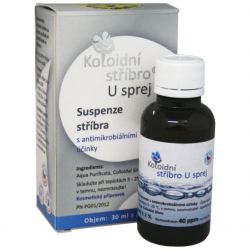 Použití stříbra – elektronika, šperky, klenoty, rámy zrcadel, mince, medaile, 
Koloidní stříbro – léčba akné, lupenky, plísně na kůži
měď
Kov využívaný člověkem od pravěku
Měkký, ušlechtilý kov načervenalé barvy
Vytváří keříčky
Výborně vede elektrický proud
Na povrchu ochranná nazelenalá vrstva - měděnka
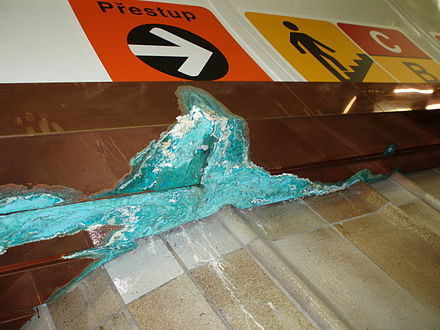 Výskyt mědi
V přírodě ryzí vzácně
Nejčastěji vázaný ve sloučeninách (malachit)
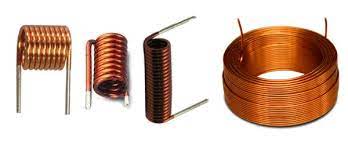 Použití mědi
Stavebnictví – střechy , okapy, parapety, trubky na plyn a vodu
Elektronika – cívky
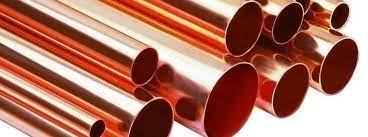 Tuha a diamant
Nerosty tvořené z atomů uhlíku
Jiné uspořádání atomů a délka vazby ovlivňuje jejich strukturu
Diamant – krystalizuje v krychlové soustavě
Tuha – v šesterečné soustavě
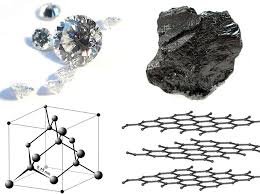 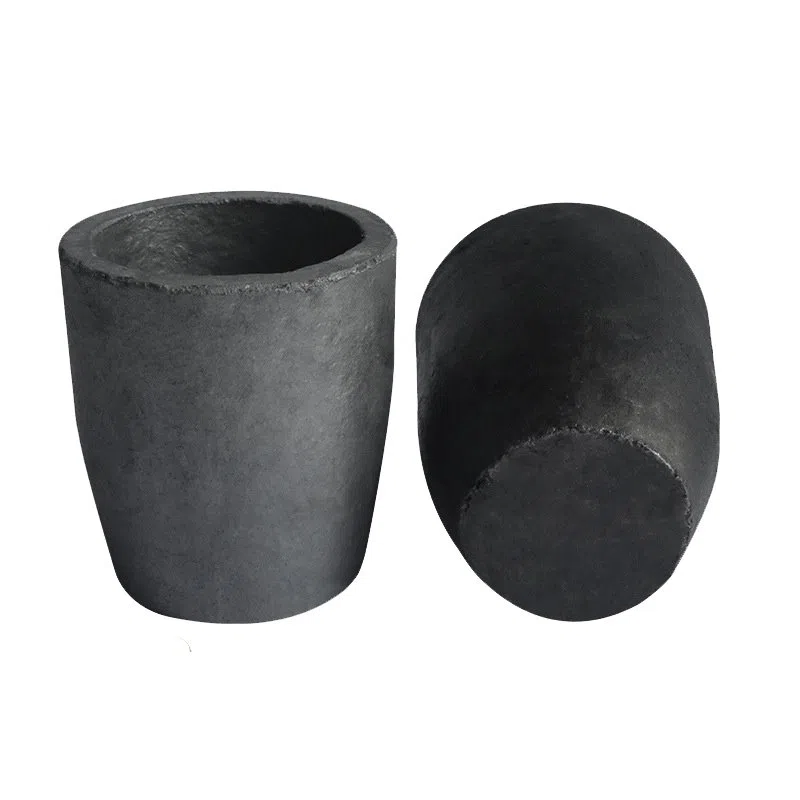 Tuha
Šedý až černý nerost s matným leskem
grafit
Měkká, otírá se o prsty
Odolná vůči vysokým teplotám
Vede elektrický proud
Použití – tužka, žáruvzdorný materiál
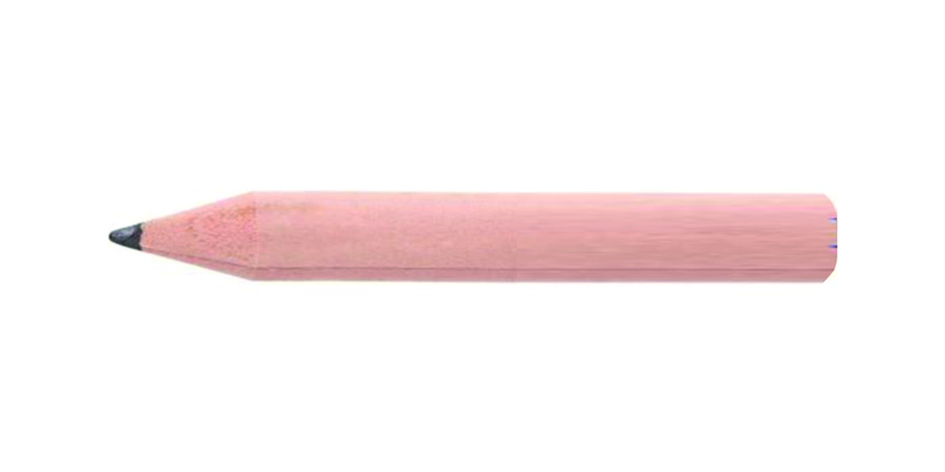 Těžba grafitu
K 31.12.2015 je evidováno 8 ložisek s bilančními prozkoumanými zásobami 1106 tis. tun.
Evidovaná ložiska nejsou těžena.
diamant
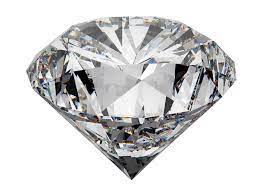 Nejtvrdší nerost odolný vůči chemikáliím
Nevede elektrický proud
Má vysoký lesk
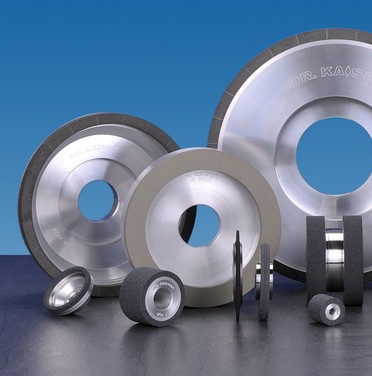 Použití diamantu
Šedý – broušení a řezání
Čiré - šperky
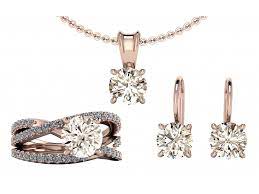 Těžba diamantů
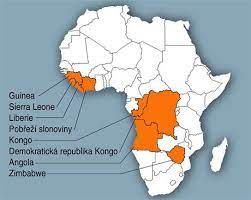 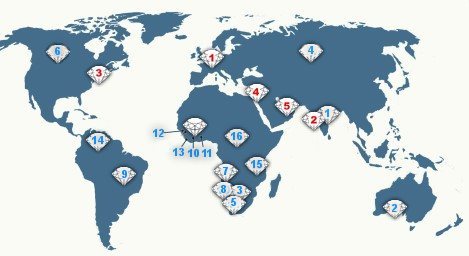 Naleziště: Afrika, Venezuela, Kanada, Rusko
Síra
Žlutý, křehký nerost
Čisté krystaly jsou průhledné
Kusová, zrnitá síra zakalená
Spalováním vzniká oxid siřičitý
Při zahřátí vzniká plastická síra
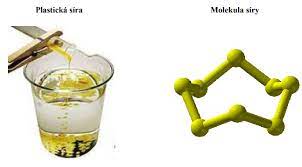 Vznik síry
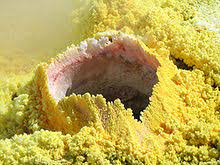 Usazováním plynů v okolí sopek
Vylučováním z chladných roztoků
Činností bakterií
Využití síry
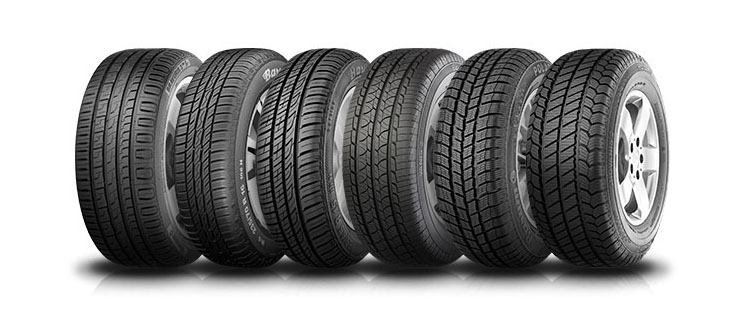 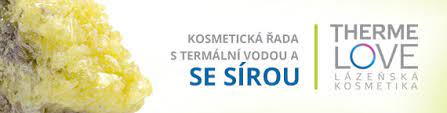 Sirné knoty – hubení škůdců, síření vinařských sudů, dezinfekce úlů
Výroba kys. sírové
Výroba pryže, kosmetiky